Leadership: Empowering School Leaders for 21st Century Education
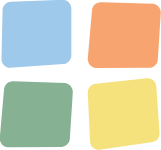 Question 1:
Where do you think you spend most of your time and why?
[Speaker Notes: K20 Center. (n.d.). Four corners. Strategies. Retrieved from https://learn.k20center.ou.edu/strategy/138]
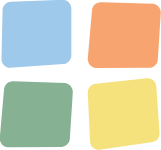 Question 2:
Where do you think you spend the least amount of your time and why?
[Speaker Notes: K20 Center. (n.d.). Four corners. Strategies. Retrieved from https://learn.k20center.ou.edu/strategy/138]
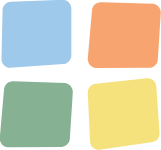 Question 3:
Where do you think you would like to spend more of your time and why?
[Speaker Notes: K20 Center. (n.d.). Four corners. Strategies. Retrieved from https://learn.k20center.ou.edu/strategy/138]
Essential Question
What are the key principles and approaches that education professionals can adopt to become effective leaders and positively impact student learning?
Learning Goals:
Examine the different leadership models and practices.
Reflect on personal leadership style.
Synthesize information, concepts, and practices from the session to illustrate a holistic view of educational leadership.
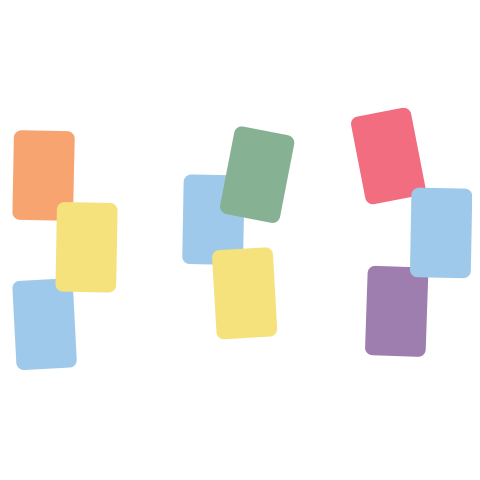 Card Sort
With your partner, read through and discuss each scenario.
Sort the cards into categories with leadership styles in mind.
Leave your finished card sort on the table. We will revisit it later.
[Speaker Notes: K20 Center. (n.d.). Card sort. Strategies. https://learn.k20center.ou.edu/strategy/147]
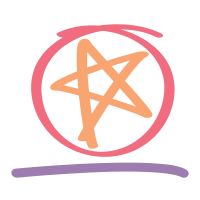 CUS and Discuss
As you read the School Leadership in Practice section of the research brief, annotate your paper using the CUS and Discuss Instructional Strategy: 

Circle - Something you or your organization does well
Underline - Areas to improve self or organization
Star - Most essential action that impacts your school or organization
[Speaker Notes: K20 Center. (n.d.). CUS and discuss. Strategies. Retrieved from https://learn.k20center.ou.edu/strategy/162]
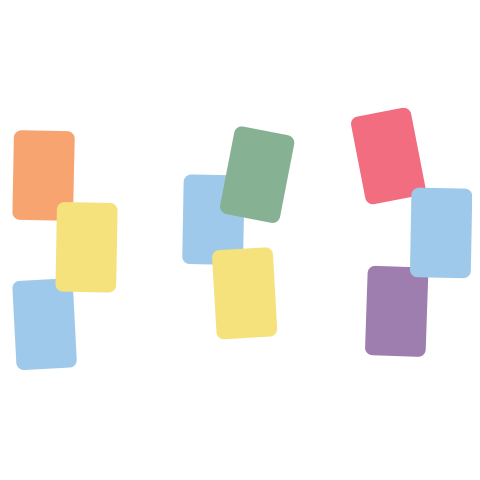 Revisit Card Sort
Thinking about what you have learned so far, look over your card sort again. 
Add the provided category cards at the top. 
Decide if you should move any of the cards to a different  leadership model.
[Speaker Notes: K20 Center. (n.d.). Card sort. Strategies. https://learn.k20center.ou.edu/strategy/147]
Types of Leadership
Servant Leadership - Putting teachers, students, parents, and community members’ goals and well-being before my own.
Instructional Leadership - Focusing on teaching and learning practices.
Shared Leadership - Building capacity for change and improvement and empowering others to take on decision making.
Operational Leadership - Focusing on managerial tasks that keep the school running.
Servant Leadership
Putting teachers, students, parents, and community members’ goals and well-being before my own.

Answers:
A team leader actively listens to the concerns and ideas of team members and adjusts the team's plans to accommodate their needs and preferences.
A department head actively listens to the concerns and needs of their team members, advocating for their professional development and ensuring a positive working environment.
Instructional Leadership
Focusing on teaching and learning practices.

Answers:
A team lead in a training program designs and delivers workshops, provides ongoing coaching to team members, and monitors their progress to ensure effective skill development.
A teacher-leader guides professional development sessions, sharing expertise and research-based instructional techniques with colleagues to improve student outcomes.
Shared Leadership
Building capacity for change and improvement and empowering others to take on decision making.

Answers:
A project team collectively makes decisions and shares responsibilities, ensuring that everyone's expertise and input are valued and utilized.
A school leadership team collaboratively makes decisions about curriculum development, student discipline policies, and school-wide initiatives, ensuring that all perspectives are considered.
Operational Leadership
Focusing on managerial tasks that keep the school running.

Answers:
A factory manager efficiently organizes production processes, monitors performance metrics, and ensures that operations run smoothly and meet production targets.
A school administrator oversees daily operations, such as managing budgets, coordinating schedules, and ensuring the efficient use of resources to support teaching and learning.
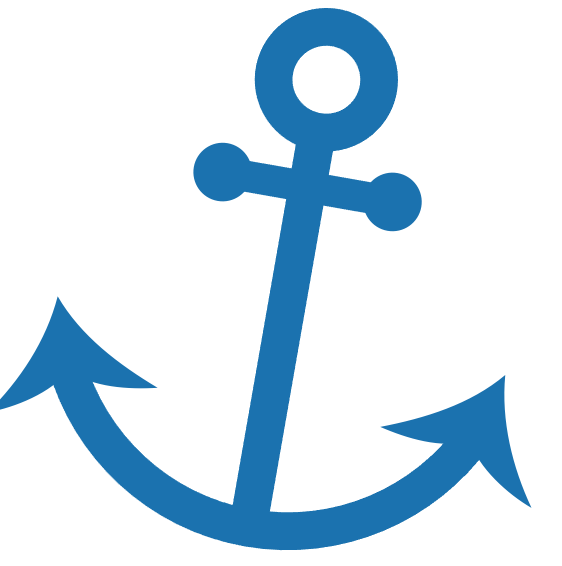 Anchor Chart
Using what you have learned in this session, 
create a Leadership anchor chart for your team.
Include in your poster:
Complete the phrase “Leadership is…” 
Add examples 
Draw an illustration that shows what leadership looks like
[Speaker Notes: K20 Center. (n.d.). Anchor Charts. Strategies. https://learn.k20center.ou.edu/strategy/2364]
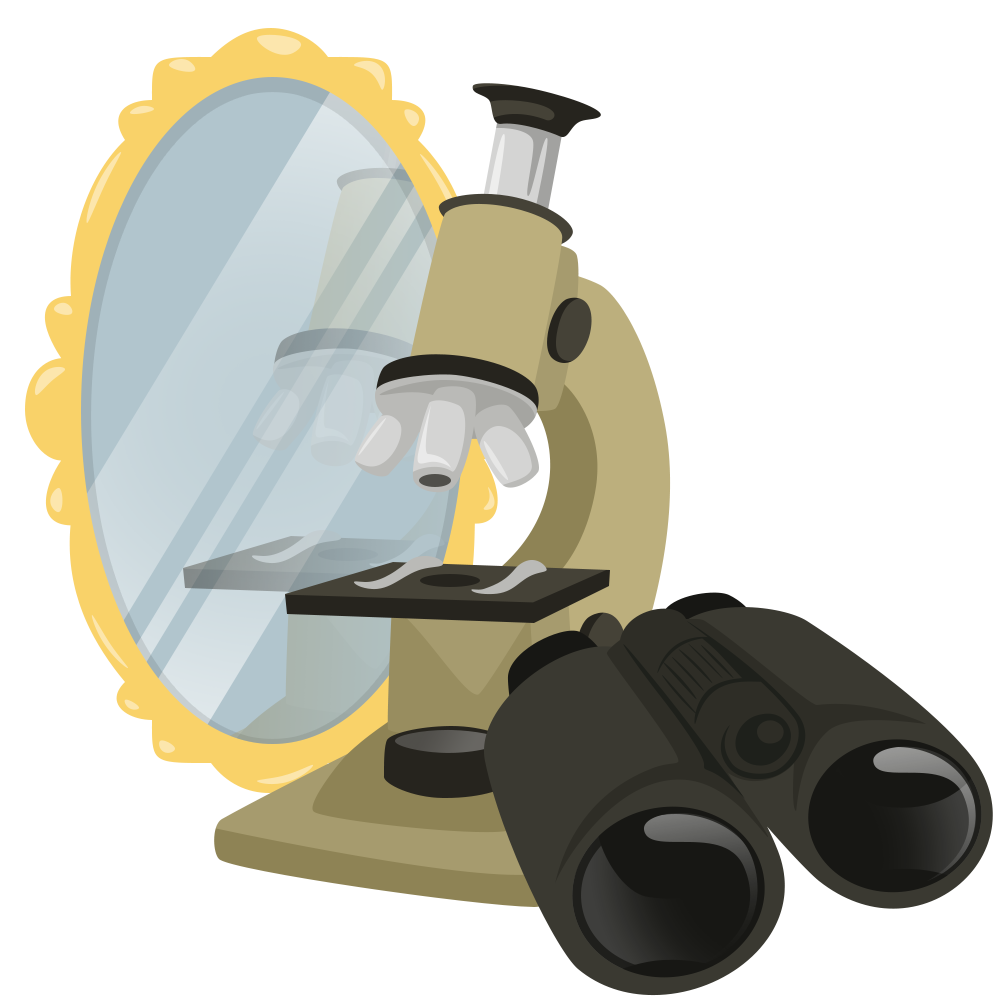 Mirror, Microscope, Binoculars
Scan the QR code or use the following link to add your responses to the Padlet for the following questions:
Mirror
Microscope
Binoculars
Padlet Link: insert link here
Insert QR Code here.
[Speaker Notes: K20 Center. (n.d.). Mirror, microscope, binoculars. Strategies. Retrieved from https://learn.k20center.ou.edu/strategy/3020 

Padlet Link: https://k20center.padlet.org/marybraggs/ideals-leadership-pd-evaluate-nlvgtrqlyc6i7kc8/slideshow]